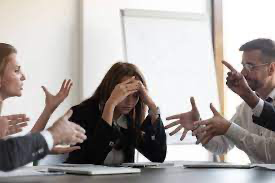 Let’s Deal With Conflict! Bridging The Research To Practice Gap For Collaborative IEP Team Outcomes
Amy Kilpatrick, Tracy Gershwin, and Robin O'Shea
2022 CADRE Symposia
October 26-28: Denver, CO
The Five Strategies
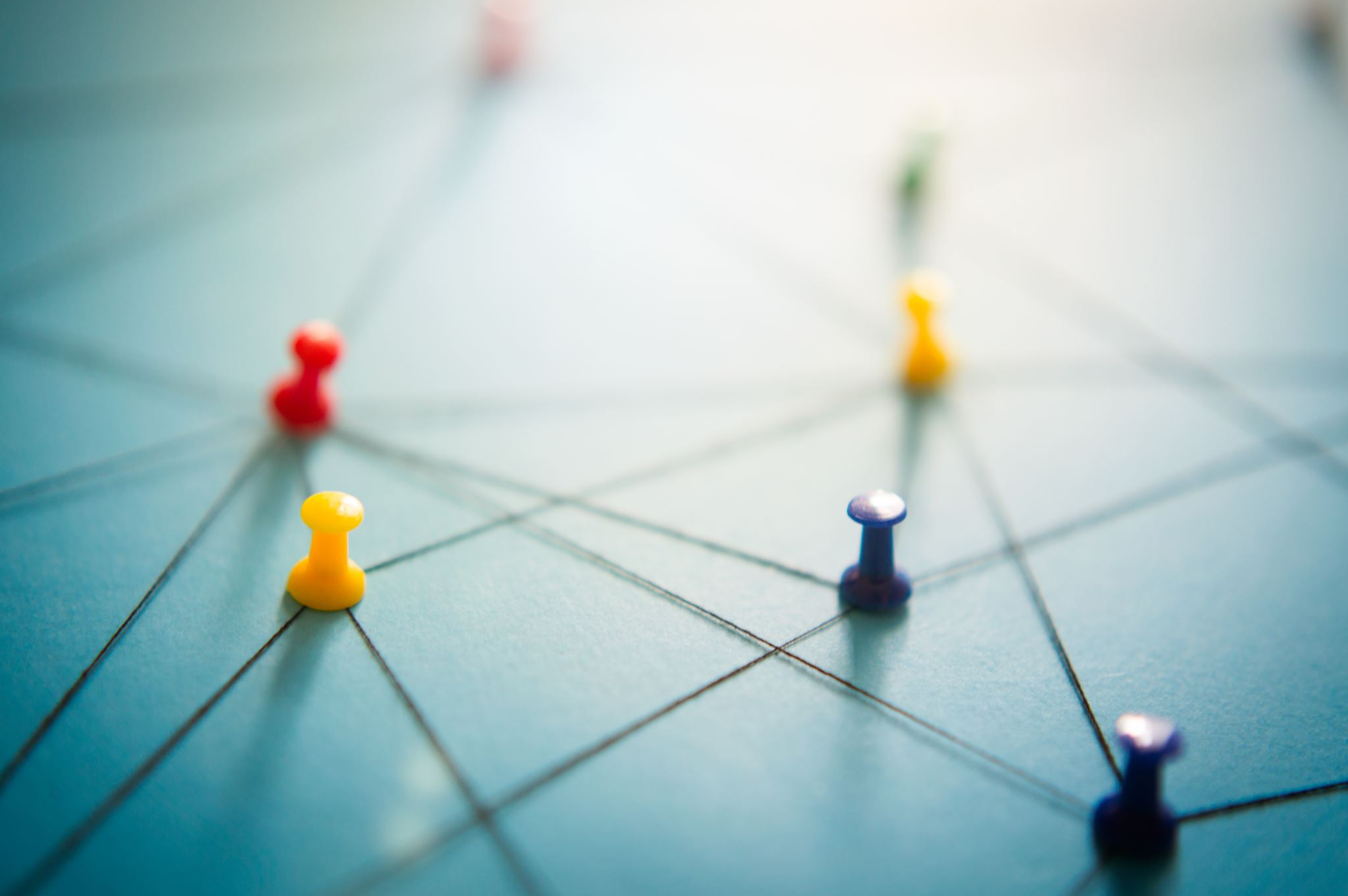 STRATEGY ONE: COLLABORATIVE PREPARATION
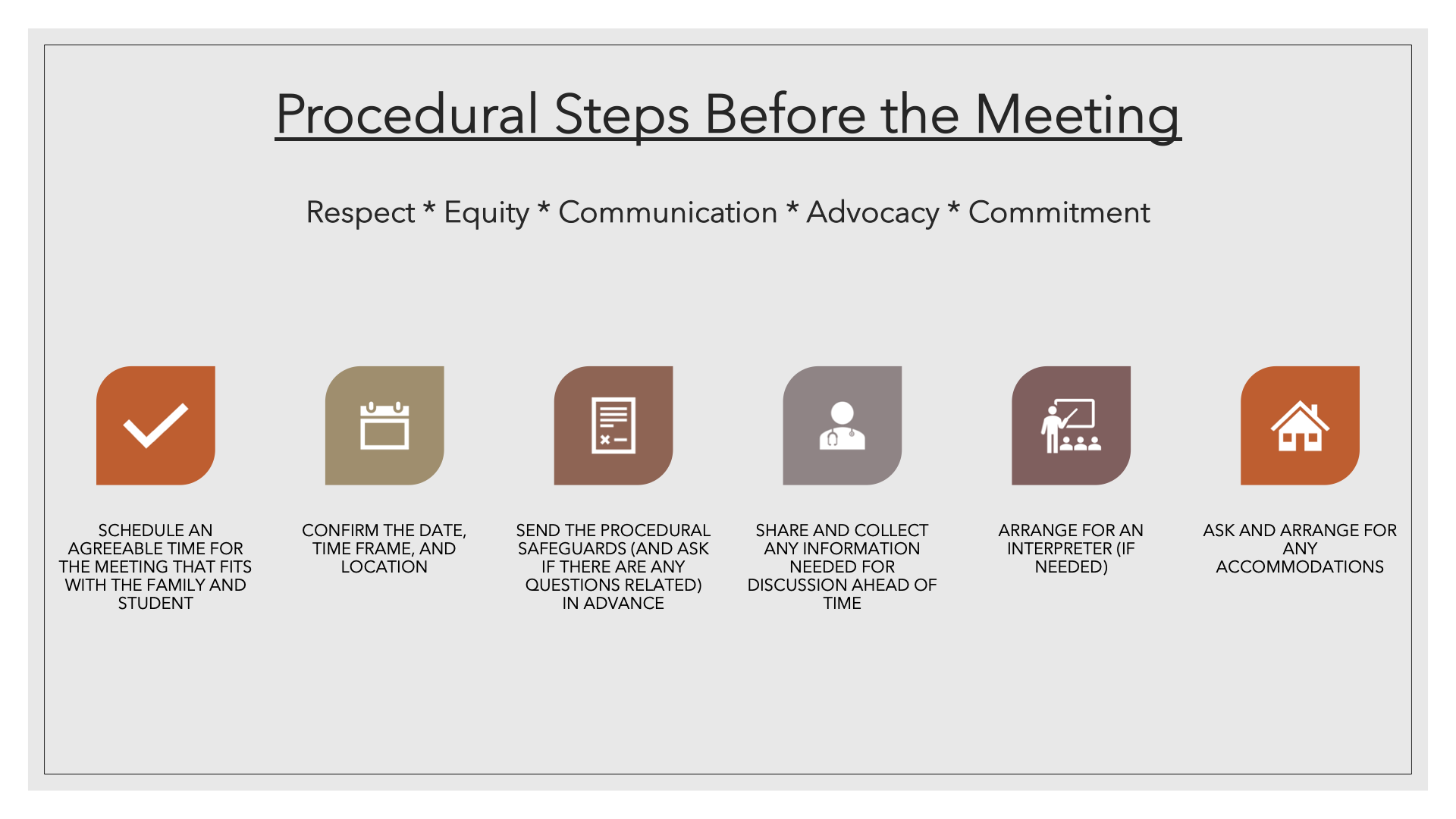 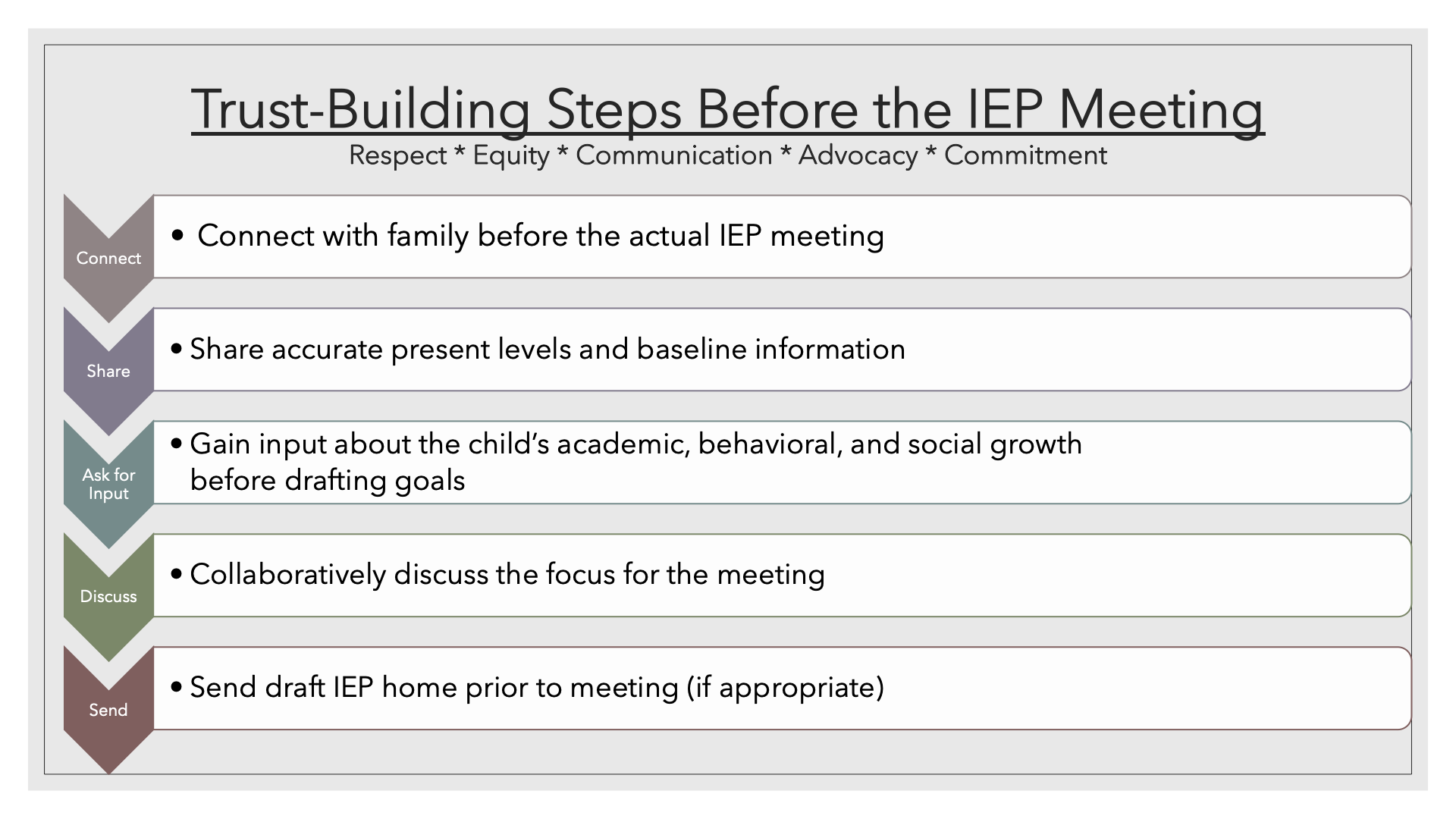 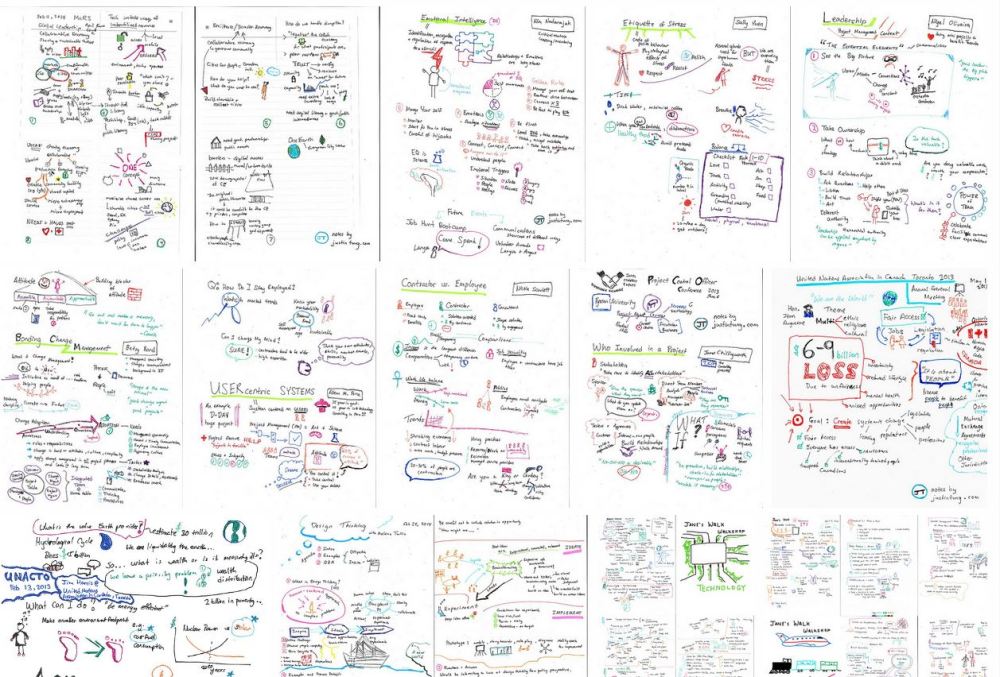 STRATEGY TWO: GRAPHIC RECORDING
This Photo by Unknown author is licensed under CC BY.
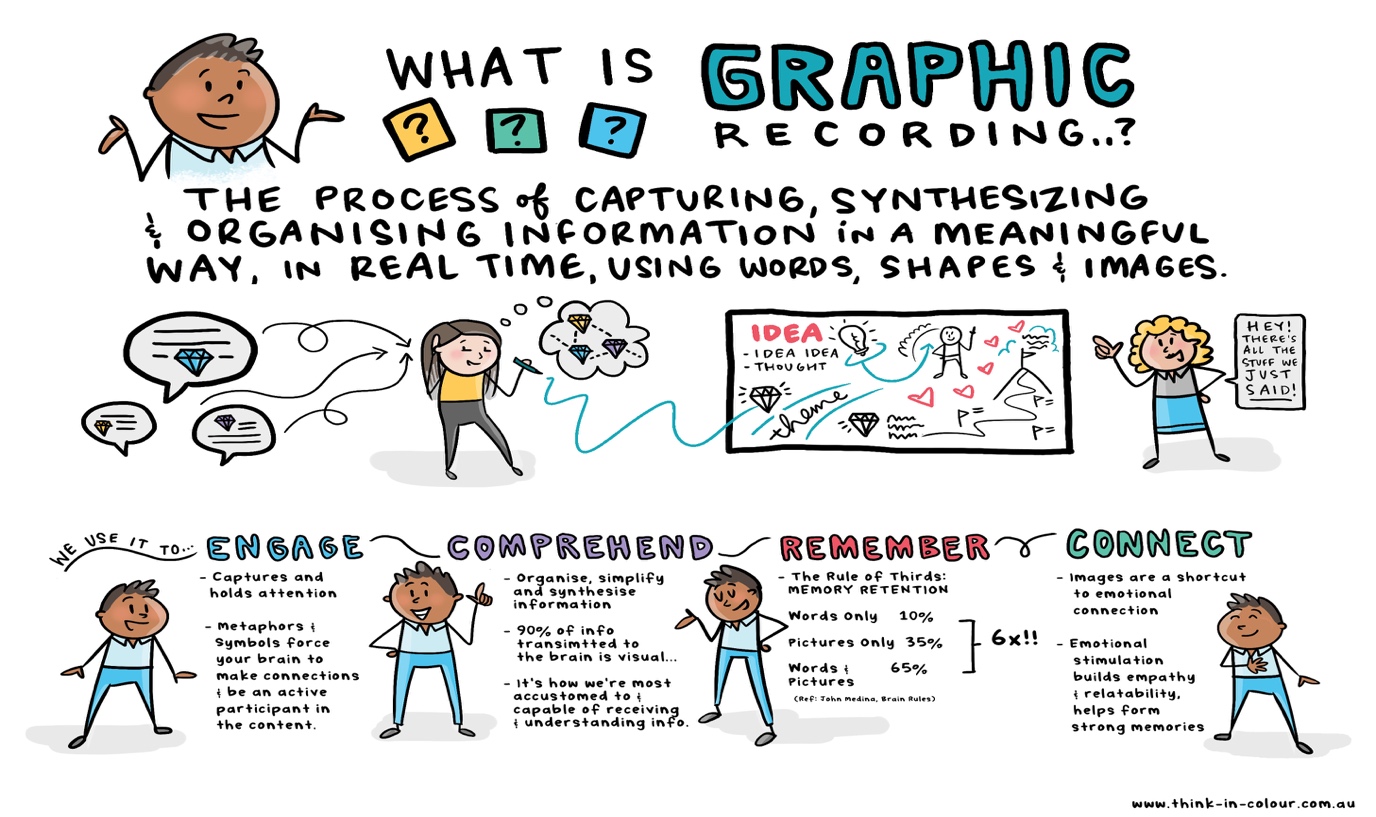 J. Gee, Retrieved March 19, 2019, from http://www.think-in-colour.com.au/services/graphic-recording/. Copyright 2019. Reprinted with permission.
[Speaker Notes: Graphic recording is an informal method where one team member, called the scribe, captures, synthesizes, and organizes information in a meaningful way using common terms, graphics and images as the conversation occurs from all team members 

Graphic recording organizes the information, engages the participants and facilitates comprehension.]
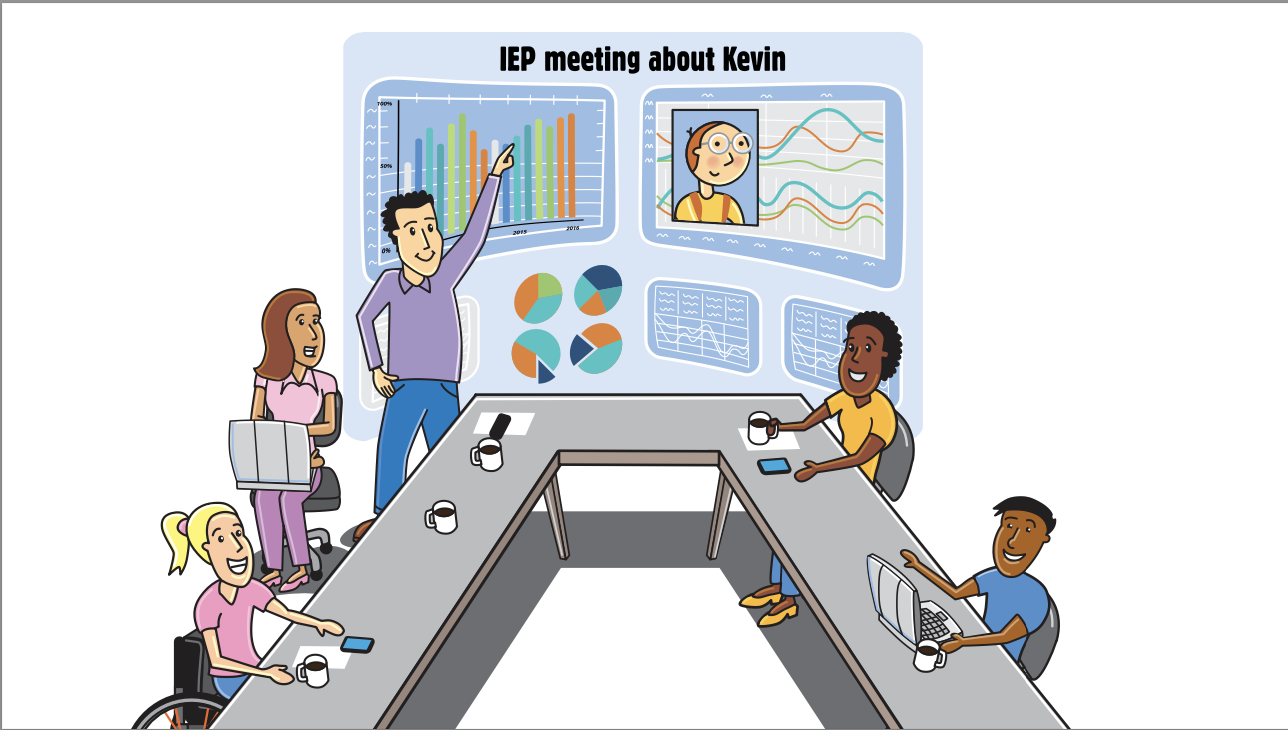 Graphic by Key2Ed, 2020
[Speaker Notes: In this example, the scribe writes the information on a large flip-chart, whiteboard, or projected computer screen to visually synthesize the discussion. Using this method during meetings promotes understanding, increases communication, and coordinates teamwork (Gergle, Kraut, & Fussell, 2013). 

Team members who use graphic recording report feeling valued each time their thoughts are recorded for all to consider. IEP team members report one benefit of projecting informal recording rather than the IEP document itself gave them the feeling that their input was valuable and a truly a part of developing the IEP. 

Critical barriers reported in IEP meetings include unequal power dynamics, confusion, discrepant views of the student,linguistic differences and lack of trust.  Using a visual display to capture all team members input, clarify terms that are recorded, slow down the process to ensure understanding helps to combat these barriers. 

Cho and Gannotti (2005) reported that all of the mothers interviewed for their study agreed that their limited English ability was not a barrier as long as professionals were willing to take the time to communicate with them by listening carefully and rephrasing the parent’s words in correct English to clarify and avoid misunderstandings. Using a graphic recording system promotes these practices. When the charter records jargon, or a complex proposal. The team members naturally consider the text and begin to discuss and clarify. 


Muller and Vick’s (2017) research, describes this technique as collaborative. Team members view the information together which provides a reminder of key discussion points and encourages active participation (Mueller & Vick, 2017). Furthermore, the visuals aid in complex decision making and keep the group focused on one task (Paul, Haseman & Ramamurthy, 2002; Gergle, Kraut, & Fussell, 2013).]
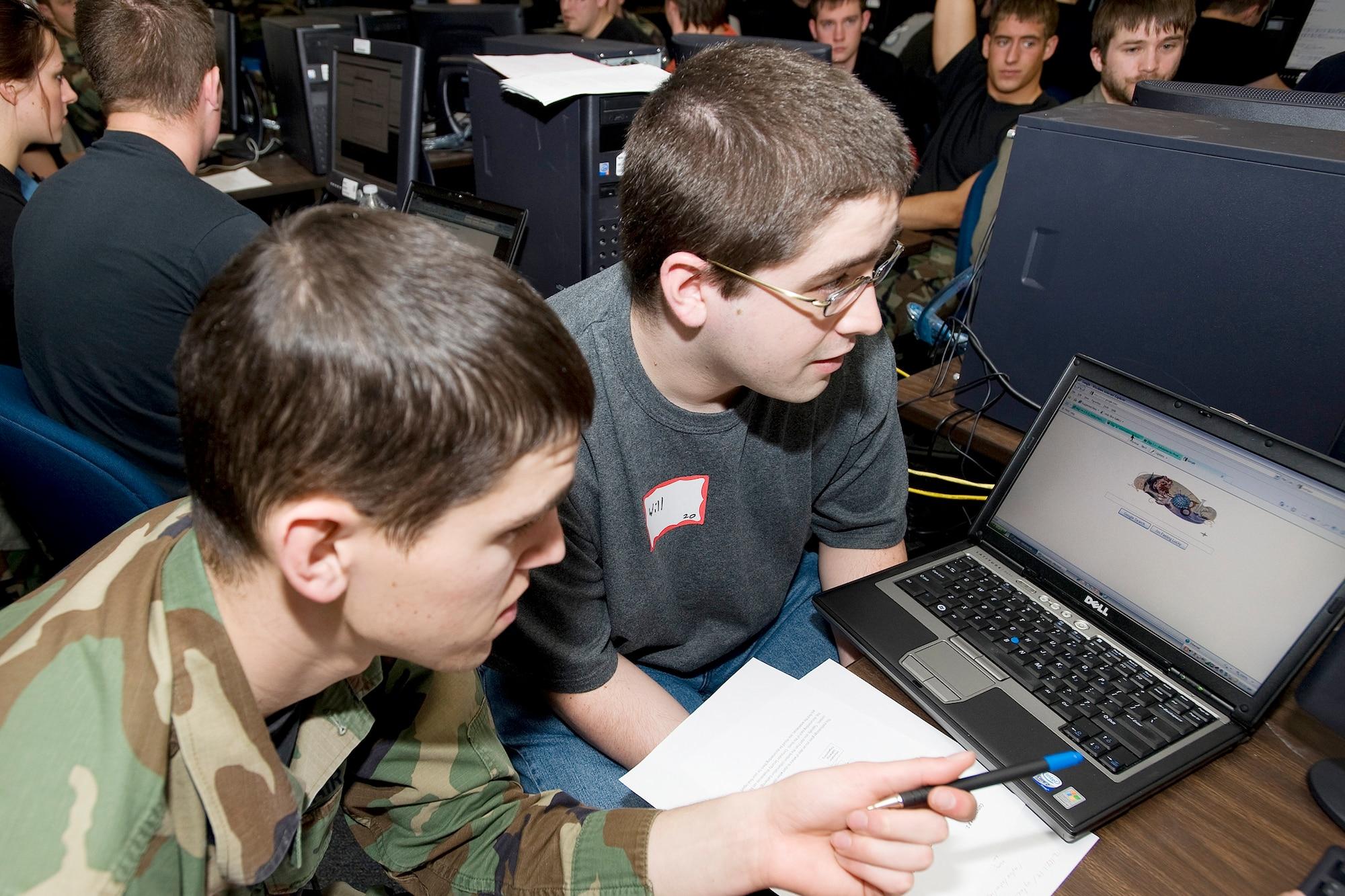 STRATEGY THREE: STUDENT-FACILITATED IEP MEETINGS
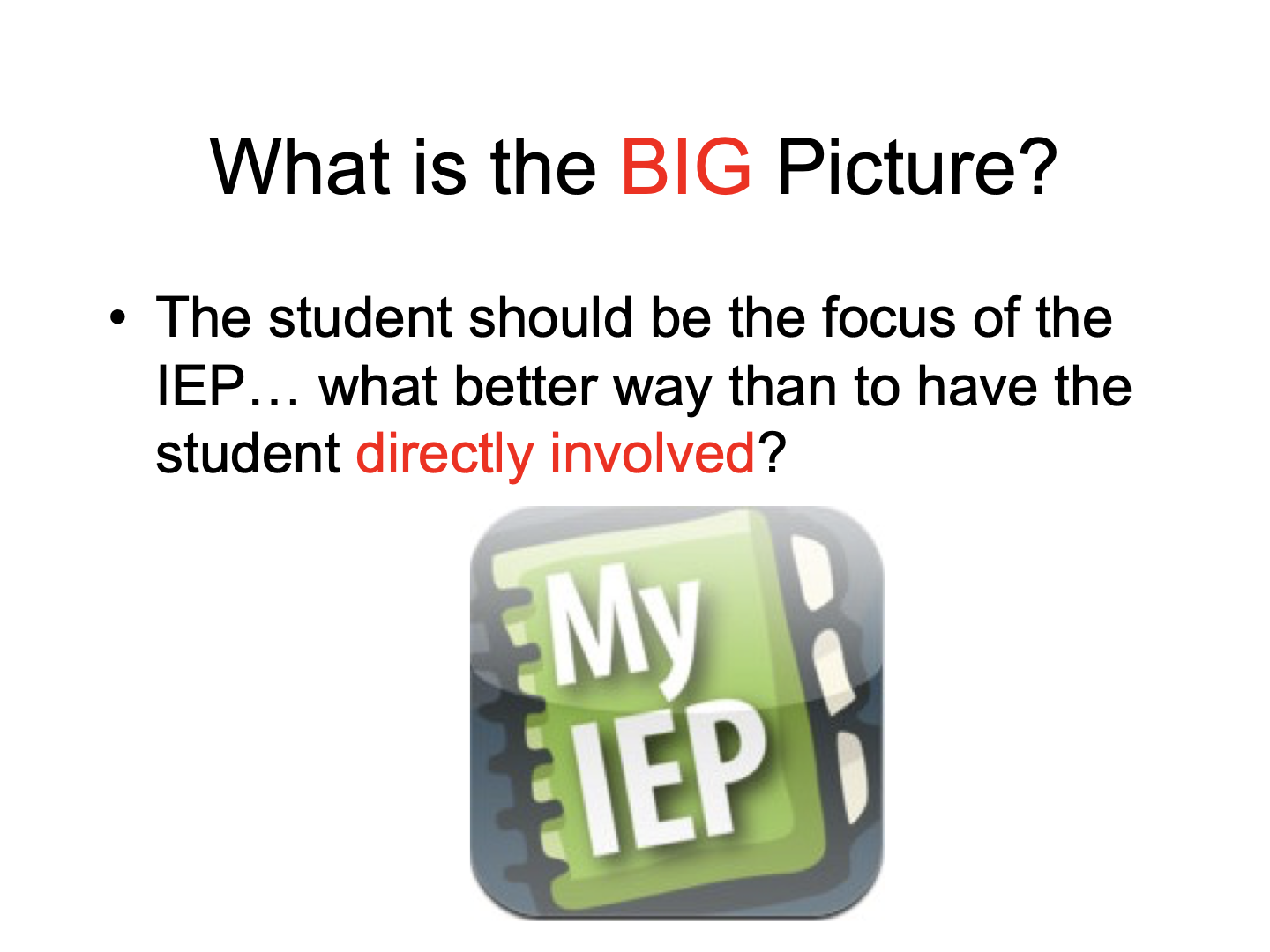 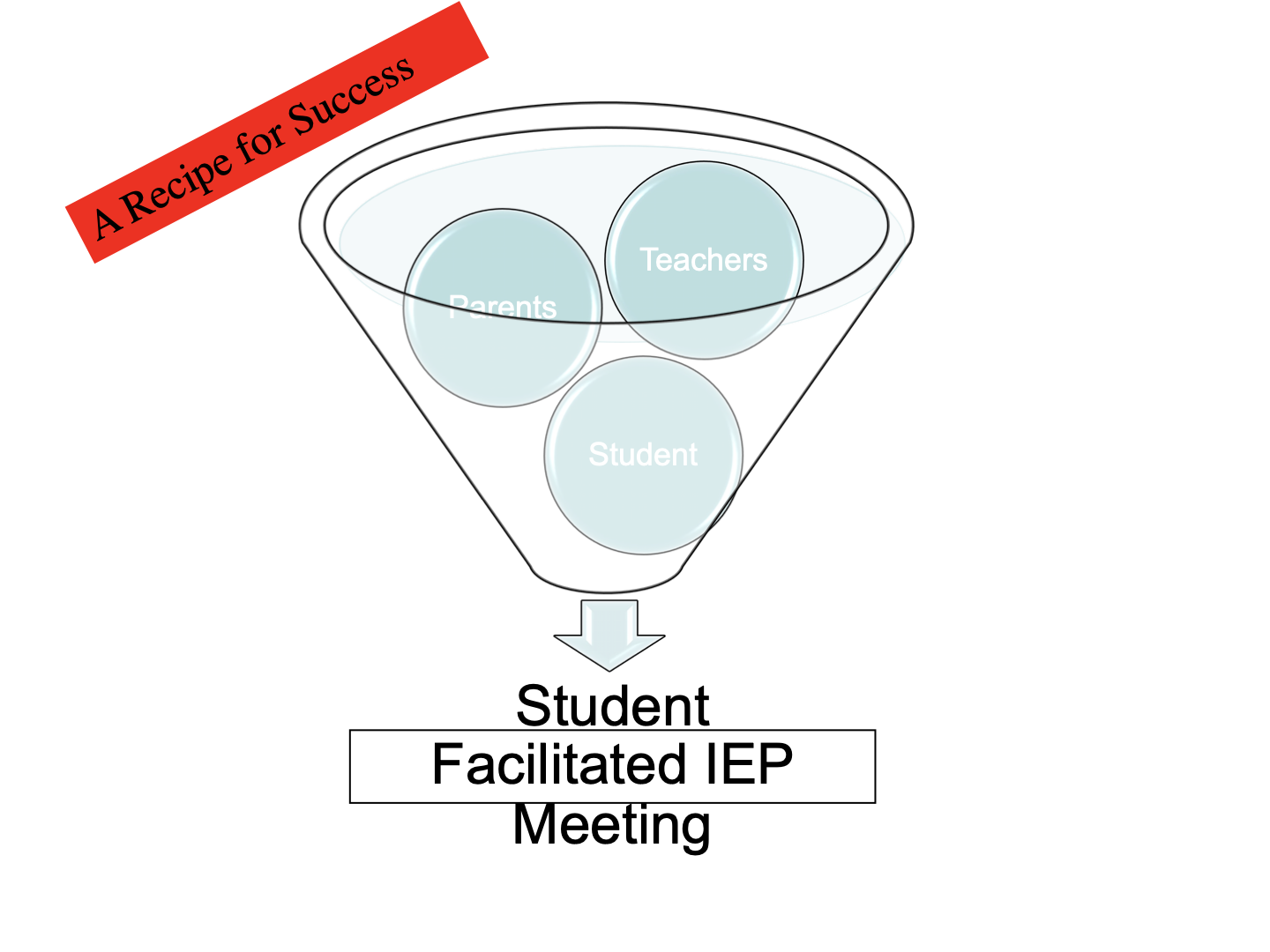 STUDENT FACILITATED IEP MEETINGS
STRATEGY FOUR: CULTURALLY RESPONSIVE PRACTICES
[Speaker Notes: From Lanya’s study: 

What the literature says about Student involvement: 

Active students participation in their IEP meetings helps ensure IEP meetings are student-focused.
There are benefits to student involvement, even at a young age (Martin et al., 2004).
In practice, students are often not involved in their IEP meetings until the transition age or 14 or 16 (Wagner et al, 2012).
Teaching students to actively participate in their IEP meetings and how to monitor goal achievement are successful strategies for fostering self-determination and self-advocacy skills (Test et al., 2004).
There are barriers to student involvement, such as lack of clarity of roles.
Student involvement helps build social and communication skills, and decision making/goal setting skills.


During the study

Student engagement was high in IEP meetings.
All team members mentioned how helpful it was to have student actively involved.
Student involvement has increased over time.
Student learned how to prepare for meetings mostly from his mom.
General education teacher helped prepare him for his most recent meeting.]
Common Barriers to Collaboration for Families of Culturally or Linguistically Diverse Backgrounds
•Inequity
•Unrealistic expectations
•Lack of cultural responsiveness
•Lack of/Inappropriate accommodations related to language, including lack of skilled interpreters (despite being federally mandated)
•Insufficient information about special education processes
•Little respect for familial expertise and contributions
•Deficit views of families and children
•IEPs and parents’ rights documents written in ways that are difficult to understand (at a graduate education level)
•Power imbalances with school personnel
•Assessment results and other paperwork not  translated in time for IEP meetings
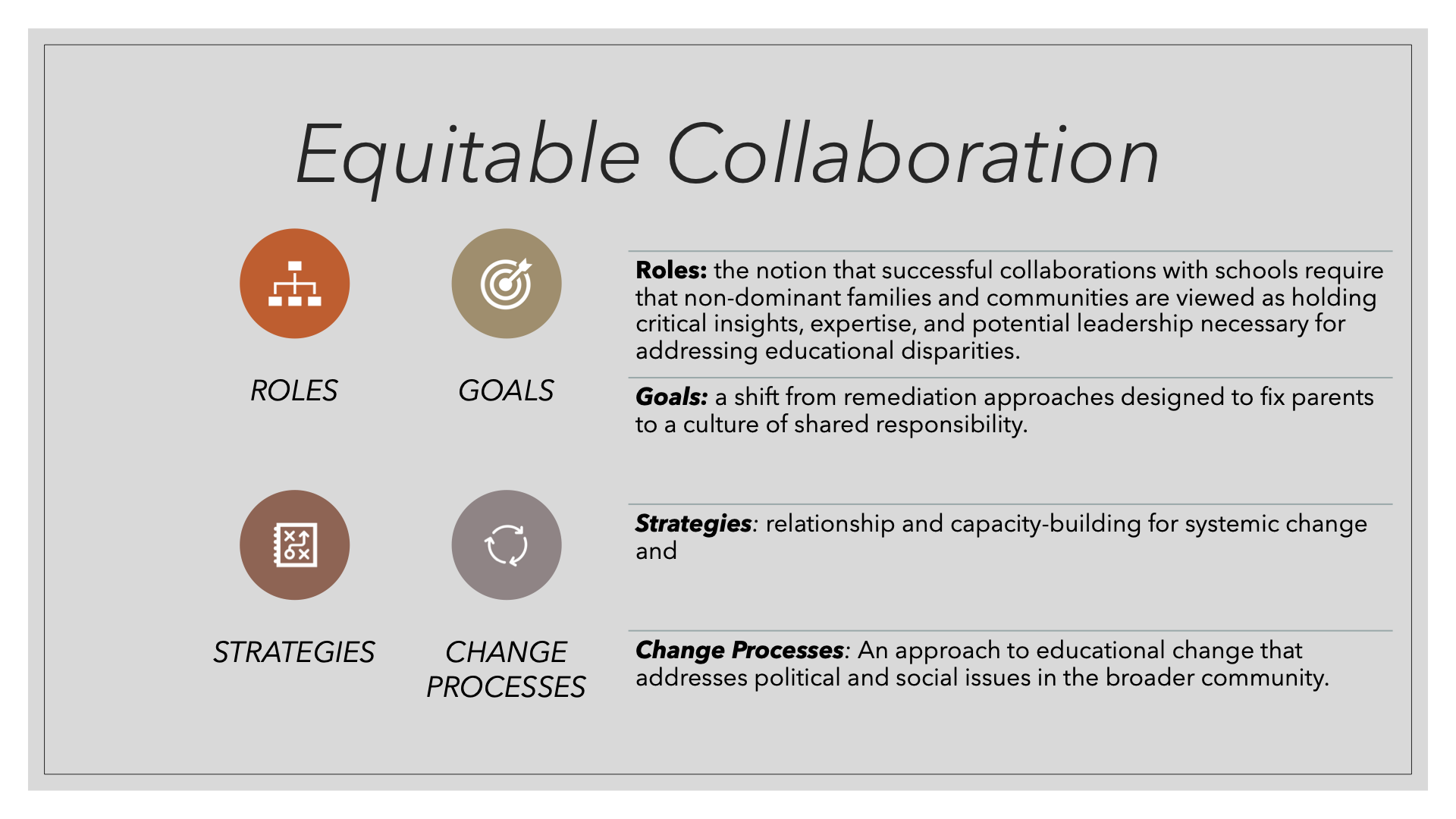 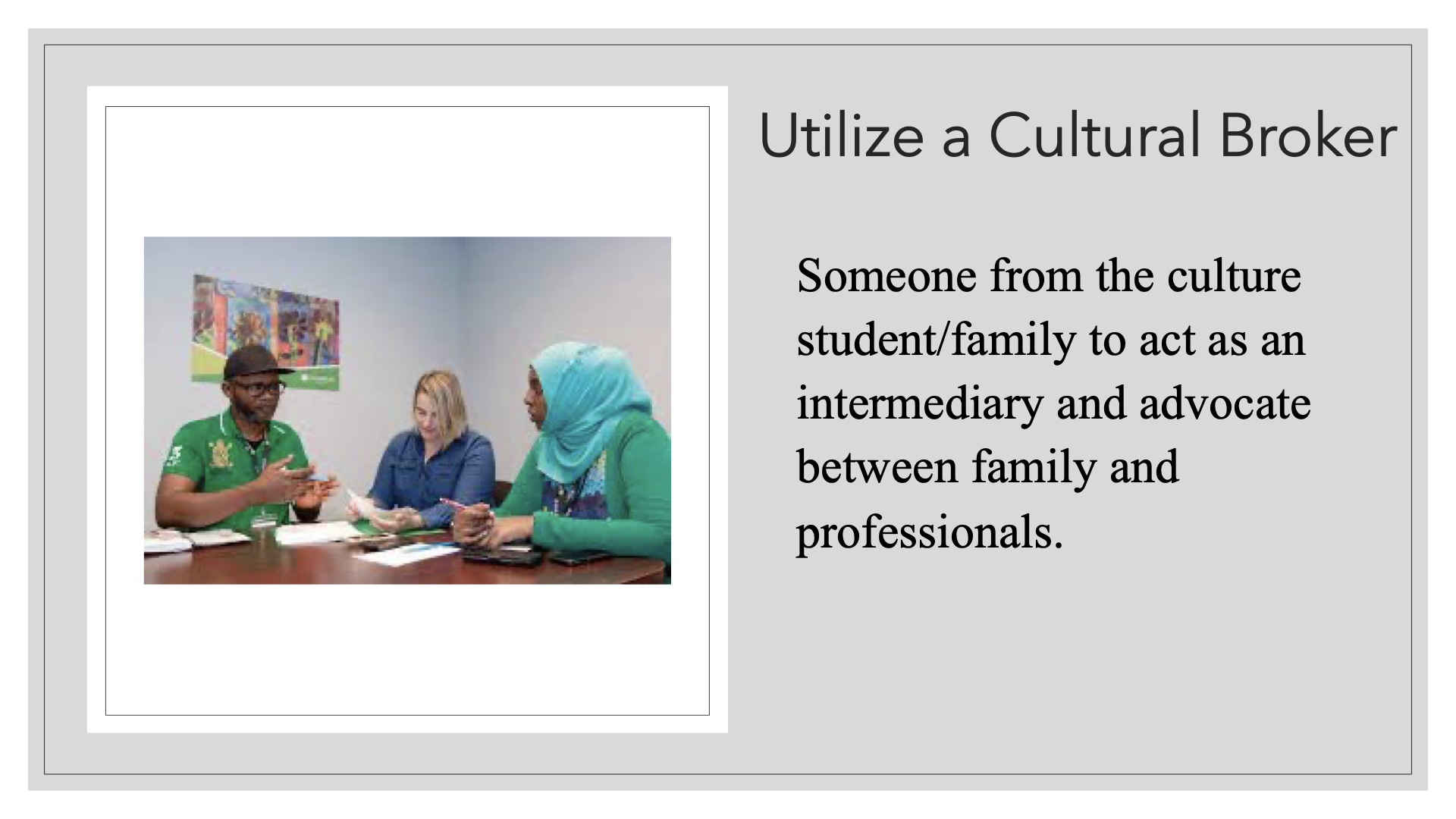 IEP MEETING SUPPORT:
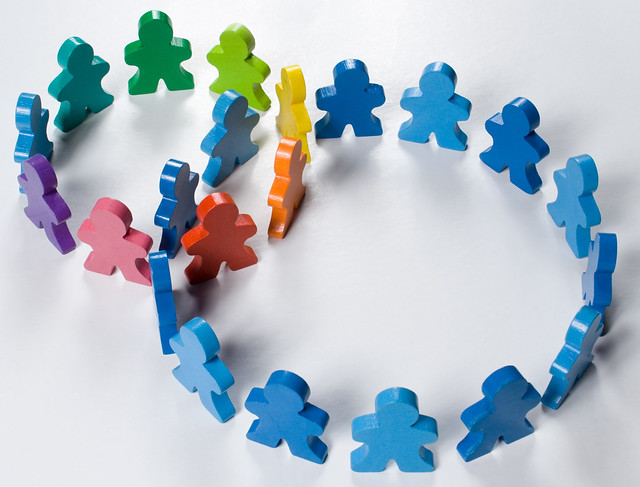 STRATEGY FIVE:RESTORATIVE PRACTICES USED TO MITIGATE CONFLICT AND REPAIR RELATIONS
This Photo by Unknown author is licensed under CC BY-SA-NC.
The Challenge
Special education teachers are responsible for setting the tone of family-professional partnerships and leading them in a positive direction. 
Teachers report that communicating with parents is one of the most stressful parts of their job. 
Teachers and administrators often feel they are unprepared to develop working partnerships with parents.
[Speaker Notes: 1. Henderson, Mapp, Johnson, and Davies (2007) 
2. MetLife Study
3. Epstein 2011]
Common Barriers & Triggers of Conflict
Educator hesitation (lack of confidence) to interact with families.
Fear / avoidance of conflict.
Lack of a systematic procedure for handling conflict. 
Limited contact to build trust – only communicate when there is a problem.
Educator and parents have different perspectives of the student or the student's needs.
[Speaker Notes: No judgement, we’ve all experienced at least some of these issues.]
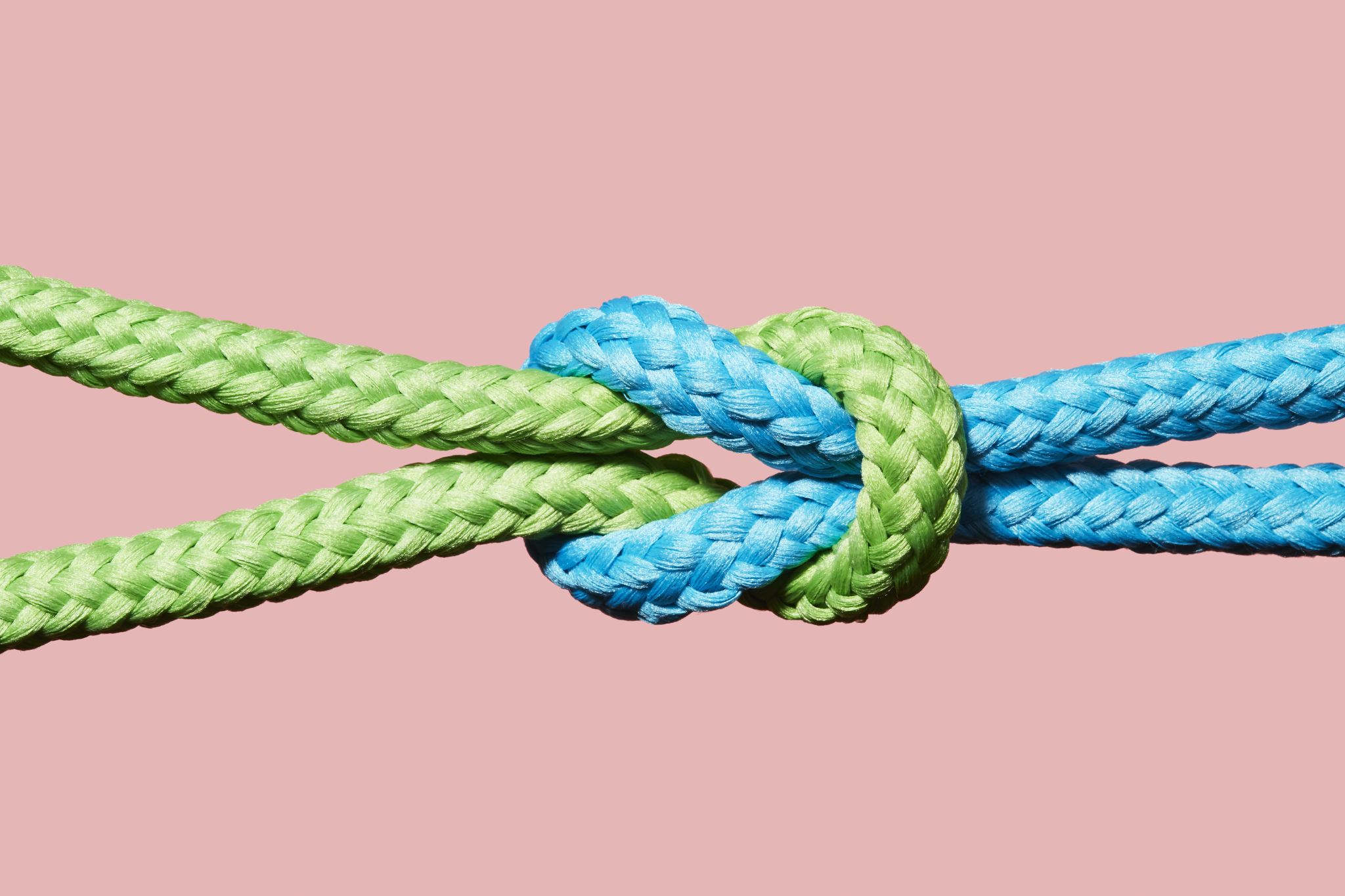 What are Restorative Practices?
RPs are based on principles and processes that emphasize the importance of positive relationships and restoring relationships when a conflict  has occurred.

The aim of RPs is to develop community and manage conflict and tensions by building relationships and repairing harm.
[Speaker Notes: Restorative Practices are adopted from the concept of restorative justice in the criminal justice field.  
The difference between Restorative Justice and Restorative Practices is that RJ is reactive, responding to something bad that happened.  
Restorative Practices are both PROACTIVE and reactive. 
There are a lot of definitions of Restorative Practices, but the most important point is that RP emphasizes positive relationships and repairing relationships when some sort of conflict or damage of  trust has occurred.]
Why Use Restorative Practices?
Once an IEP team has gone through a formal dispute resolution process, unresolved and intense feelings of hurt, anger, betrayal, and broken trust often linger. 

The team will struggle to rebuild a functional family-professional partnership when the underlying conflict is unresolved.  

By employing basic RP, teachers can contribute to the healing of the relationship and prevent conflict from escalating.
[Speaker Notes: We know that formal and even informal dispute resolution processes often leave lingering bad feelings on all sides.  If those things are not dealt with , then they sort lay in wait to come out at the next problem.  
Even the most basic use of RP can help to mend relationships after a disagreement.  Of course, when used as a preventative, the relationship typically has enough built up trust to weather disputes in a cooperative way. 
Professionals who only use the reactive without building the social capital beforehand are less successful than those that also employ the proactive.]
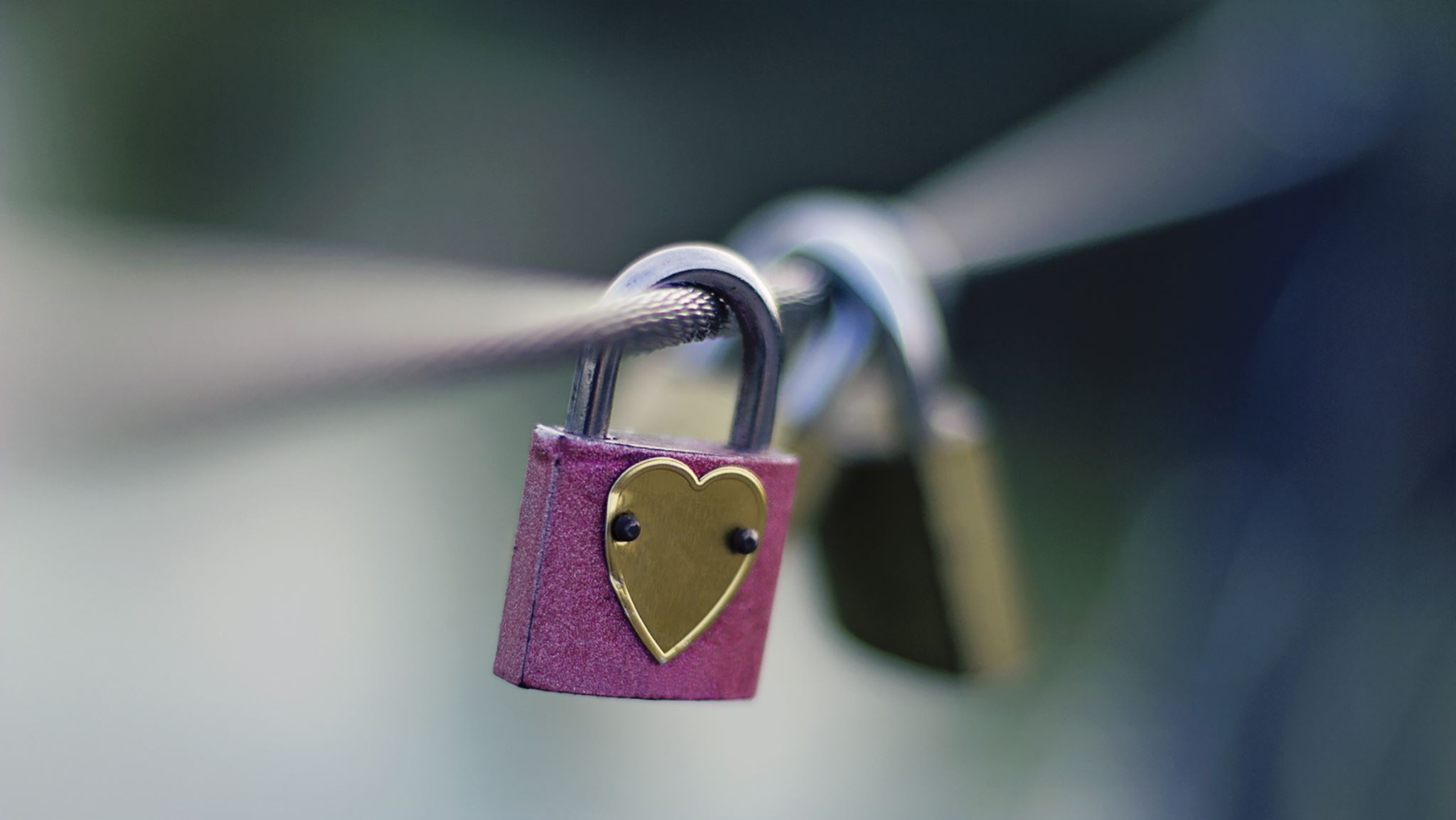 Key Elements of Restorative Practices
Communication, mutual understanding, problem solving
Respect for individual perspectives, empowerment, equality
Focus on collaborative decision making
Meet obligations, follow-through on commitments
Systematic, fair process
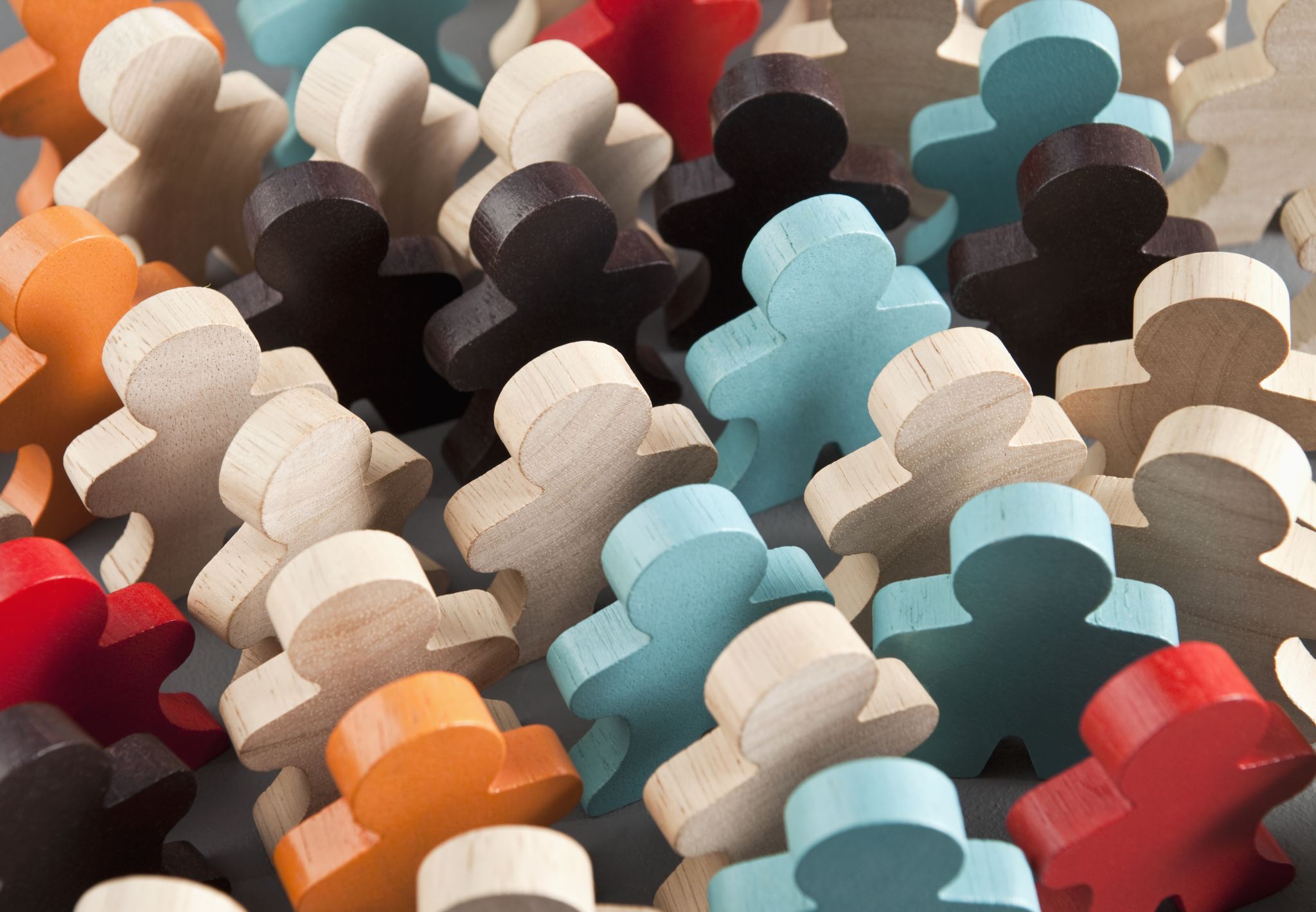 “There has been long-standing consensus that very few, if any, disputes (even a divorce) involve greater emotional tension than a parents' desires and attempts to secure adequate educational programs and services for their child.”
Rosenfeld, S. , 2012, p.549
Thank you!